Do You Need a Membership Professional?
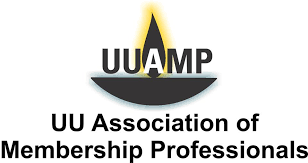 Garnett Losak 
Karen Hyams
Caron Armstrong, President UUAMP
[Speaker Notes: Welcome and introductions of panel.]
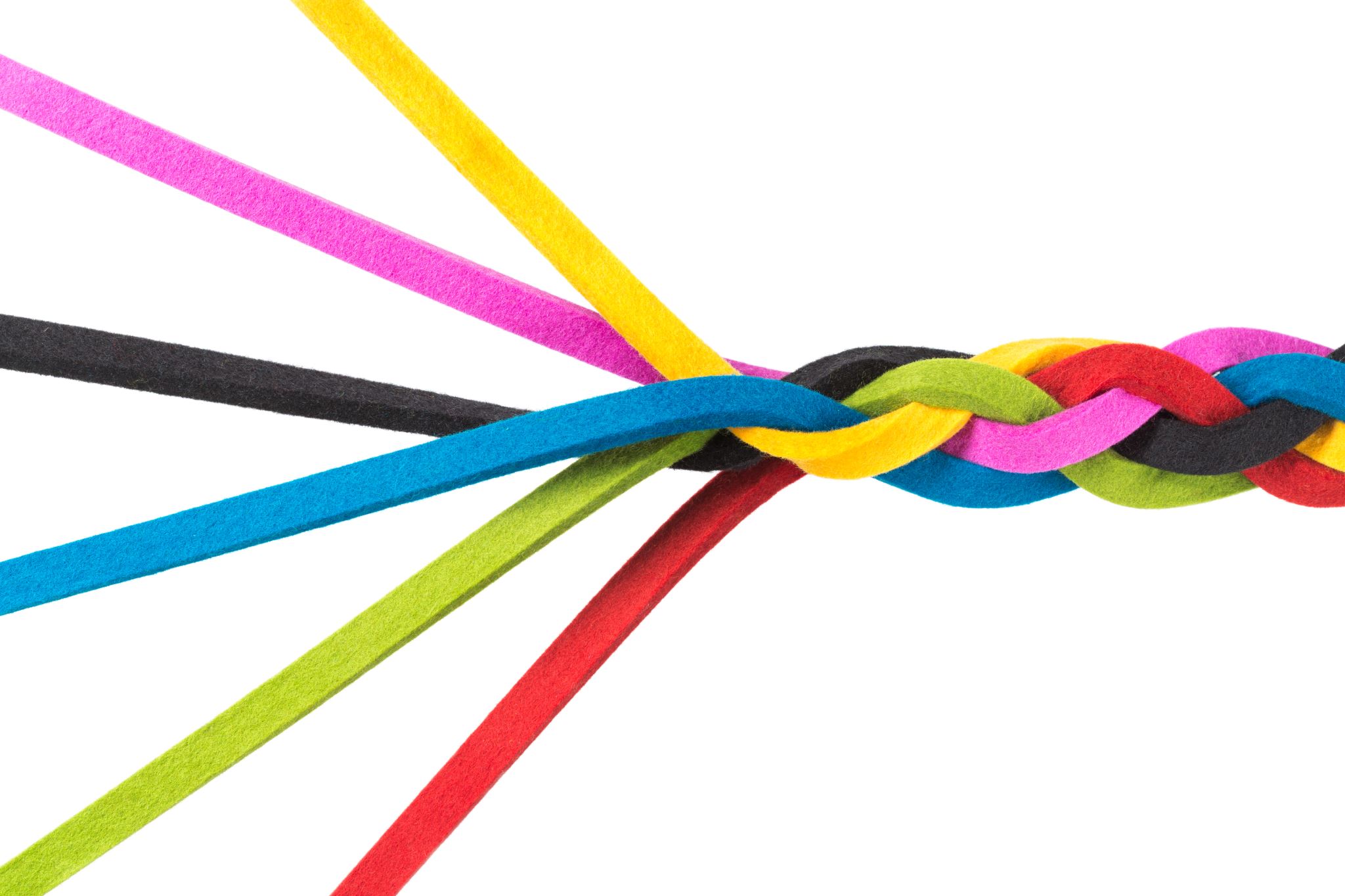 What is a Membership Professional?
A PAID staff person who is responsible for coordinating a congregation’s membership/connection process
Membership/Connections Coordinator, Membership Director/Manager, Director of Congregational Life, Engagement Manager
[Speaker Notes: Membership pros come in all shapes and sizes and so do their job descriptions.]
UUAMP Membership Includes a Variety of Hours, Skills, Responsibilities
[Speaker Notes: UUAMP membership includes pros who serve their congregations from very part time to full time, have a wide range of responsibilities and, many different titles]
Hours/Portfolio (examples)
[Speaker Notes: Some examples of the menu of possible responsibilities that could be in a portfolio.]
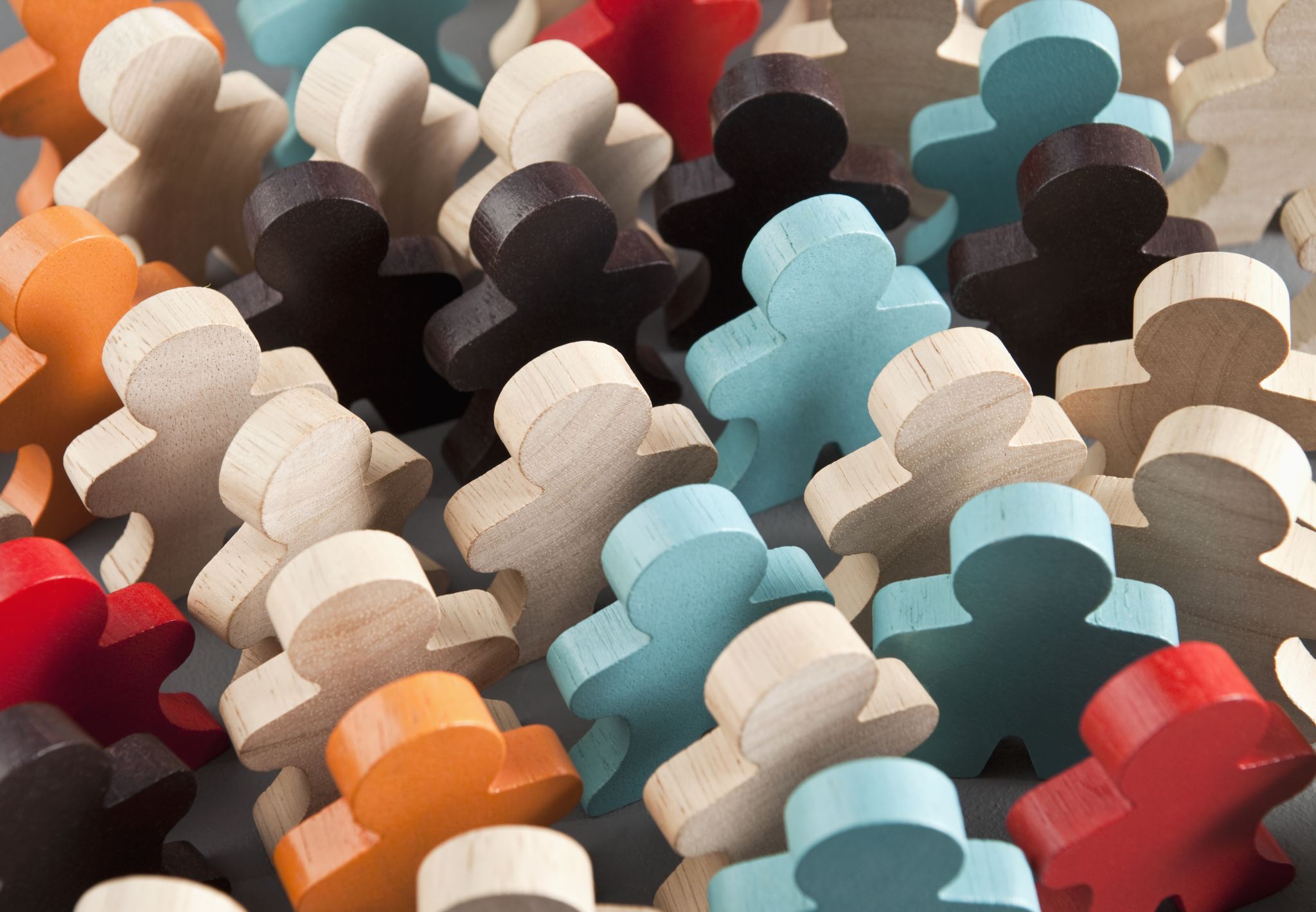 Shouldn’t Volunteers do This?
Volunteers Are Great* But…*we couldn’t do it without them!
[Speaker Notes: Why it is better to have a paid person in the role]
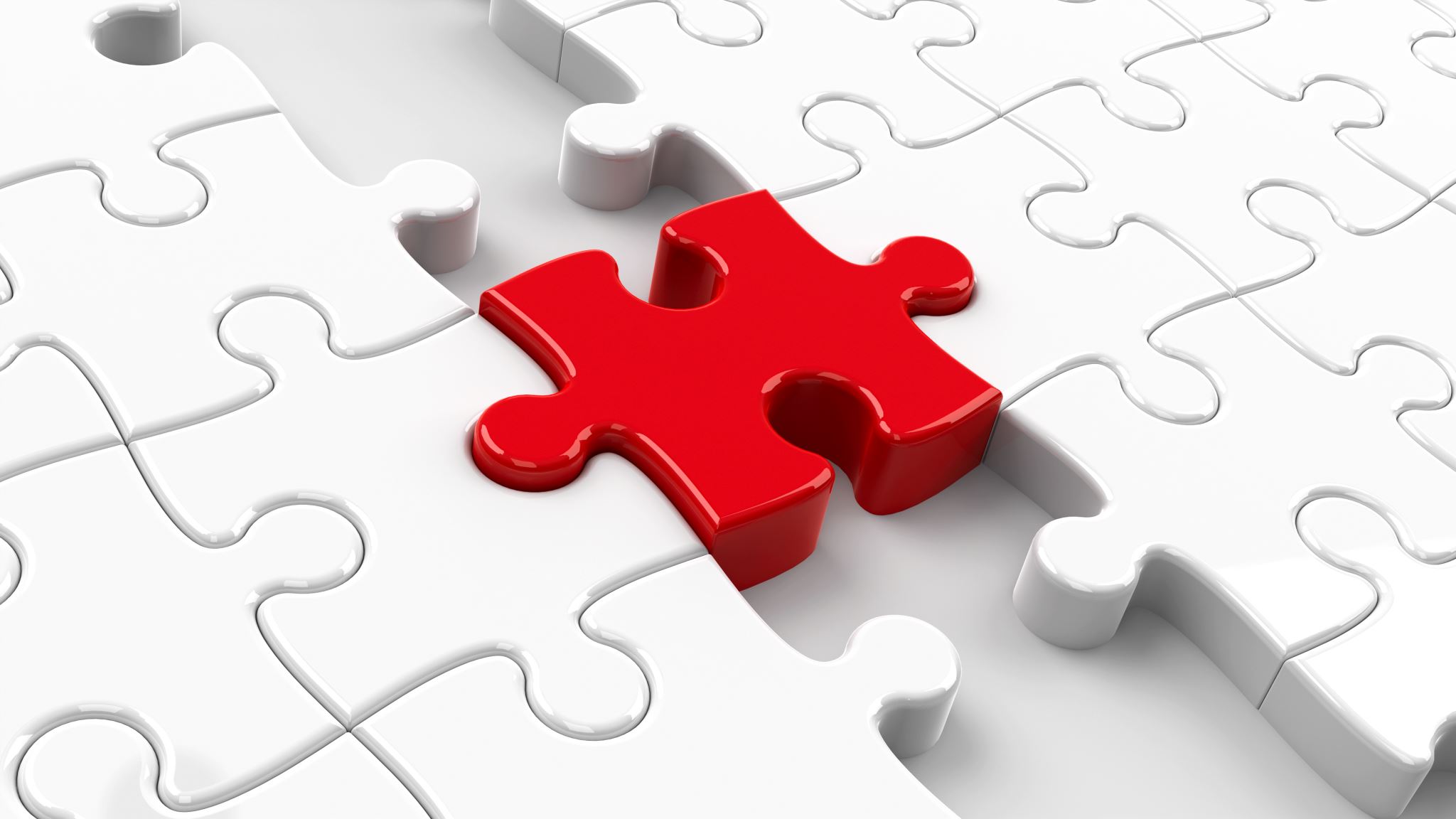 Most Important:
Membership professionals will focus your volunteer staff to create a membership/connections process that is:
Easily navigated by newcomers
Enjoyable and rewarding for volunteers
Responsive to change
Answerable to the Board/Ministry
Add a few hours to a current staff position
Start small: 6-8 hours/week, Sundays
Deficit spend the first year with a commitment to fund fully in subsequent years
Consider your needs beyond membership (youth group? office management/bookkeeping? Social media/communications?)
Hire a consultant
Can Your Congregation Afford Another Staff Person?
[Speaker Notes: Can you afford it.  Karen H: describe your thoughts about paying for consultancy through UUAMP]
UUAMP Can Help
Still Can’t Make it Work?
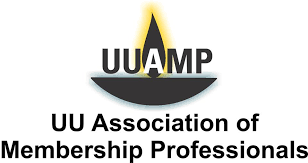 UUAMP is open to everyone who does membership work – professionally or as a volunteer
Membership dues is $75/year (the least expensive of all UU affiliated professional organizations)
Members are entitled to join our very robust Facebook group, attend trainings, pro-days (extra cost involved), weekly check-ins
All are welcome!
[Speaker Notes: Caron Armstrong, this is your pitch to join UUAMP]
Free Advice From the Pros, Part 1
Make sure your membership pro is front office!
Visible to newcomers and old timers alike
Has the trust of the board and clergy
Has reasonable autonomy & authority
Is an integrated member of the staff team
Free Advice From the Pros, Part 2
It is NOT your Membership Pro’s job to grow your congregation! Their job is to:
Prepare your congregation to be welcoming to newcomers (this is more than being polite!)
Create a template for connecting newcomers to congregational programming
Support board and clergy policies
Focus systems that clarify the path to membership
Questions?
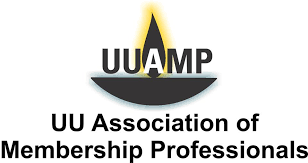